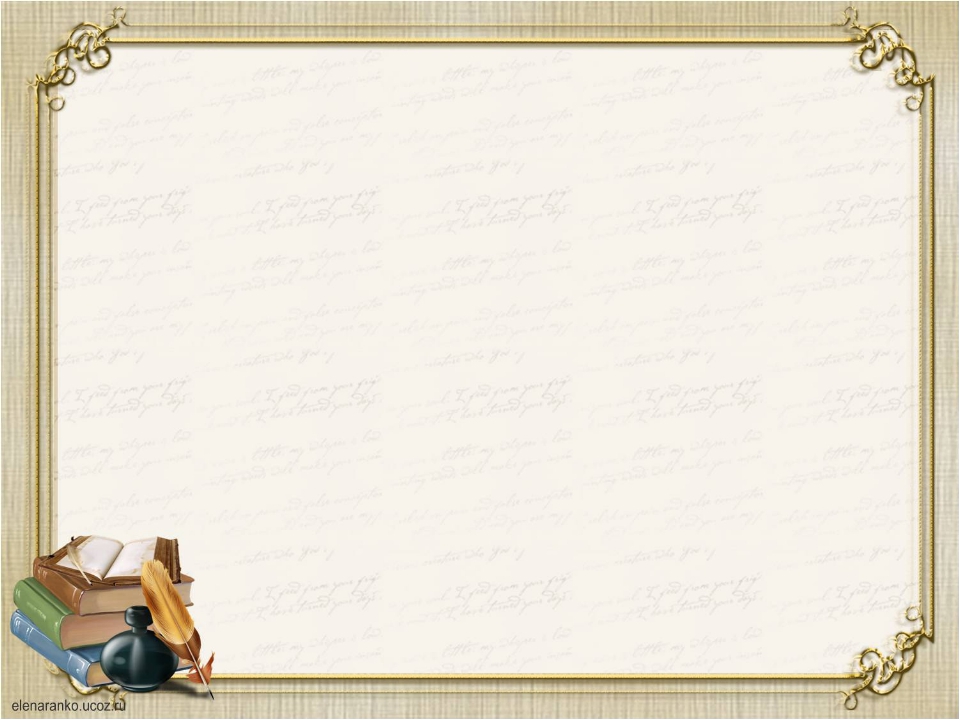 Муниципальное общеобразовательное учреждение МОУ «Первомайская СШ» Ясногорского района Тульской области
Формирование УУД  на уроке литературного чтения во 2 классе. Тема: Л.Н. Толстой 
«Старый дед и внучек»
УМК «Школа России»

Выполнила:
Иванчикова Е.А., 
учитель начальных классов
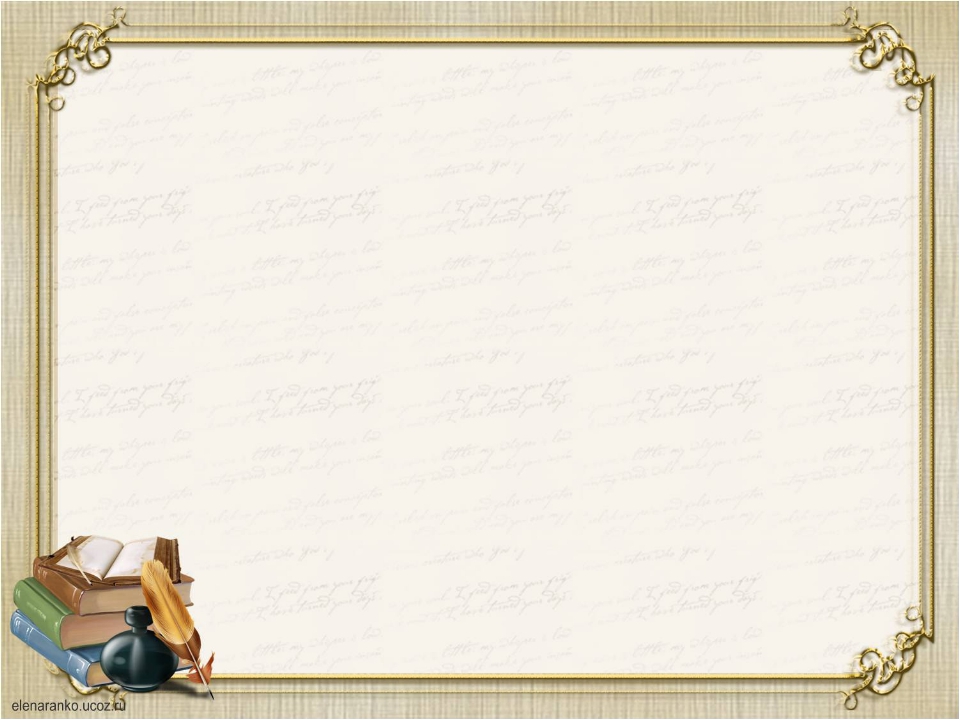 Содержание
Тема урока.                           Подготовка к чтению рассказа.
Тип урока.                             Словарная работа.
Цель урока.                           Чтение рассказа учителем.              
Задачи урока.                        Беседа по восприятию.               
Планируемые результаты.  Чтение рассказа учащимися.
Оборудование.                      Беседа по содержанию.
Оргмомент.                            Работа с пословицами.
Актуализация знаний.          Сравнение басен И.А. Крыло-
Постановка темы и цели урока.  ва и Л.Н. Толстого.
Работа по теме урока.            Итог урока. Рефлексия.
Физминутка.                            Домашнее задание.
                 В данной презентации представлены УУД,
                                формируемые на уроке.
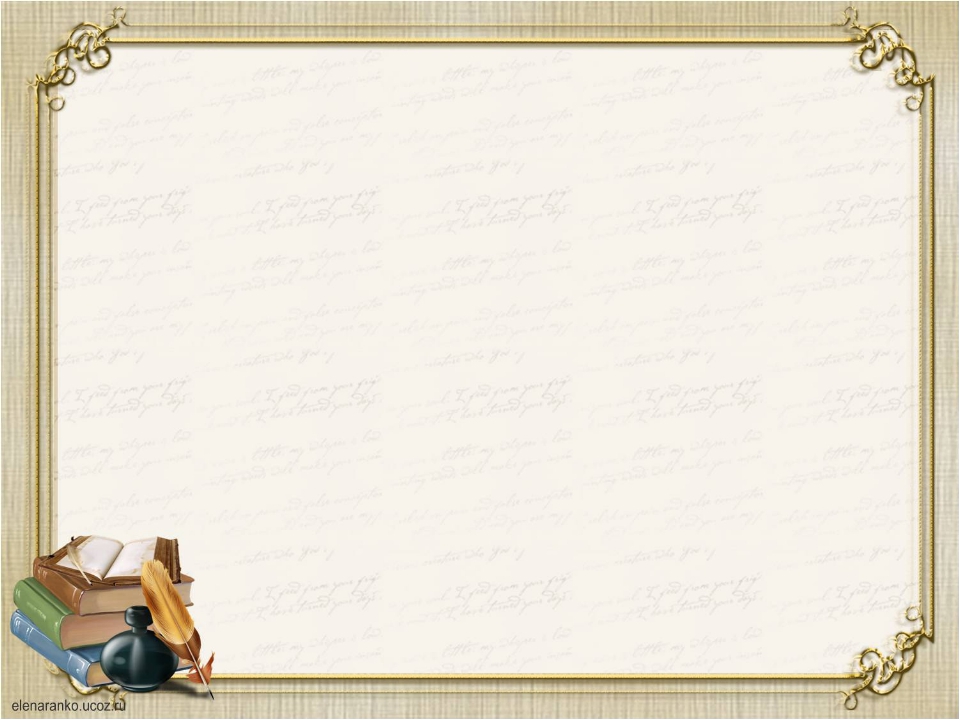 .
Ход урока
I. Оргмомент.
Личностные умения:
- воспитывать культуру поведения;
- умение слушать учителя и понимать его речь;
-умение слушать и слышать другого.
II. Актуализация знаний.
Коммуникативные умения:
- умение слушать и слышать другого
III. Постановка темы и цели урока. 
Познавательные умения:
- умение осознавать познавательную задачу урока.
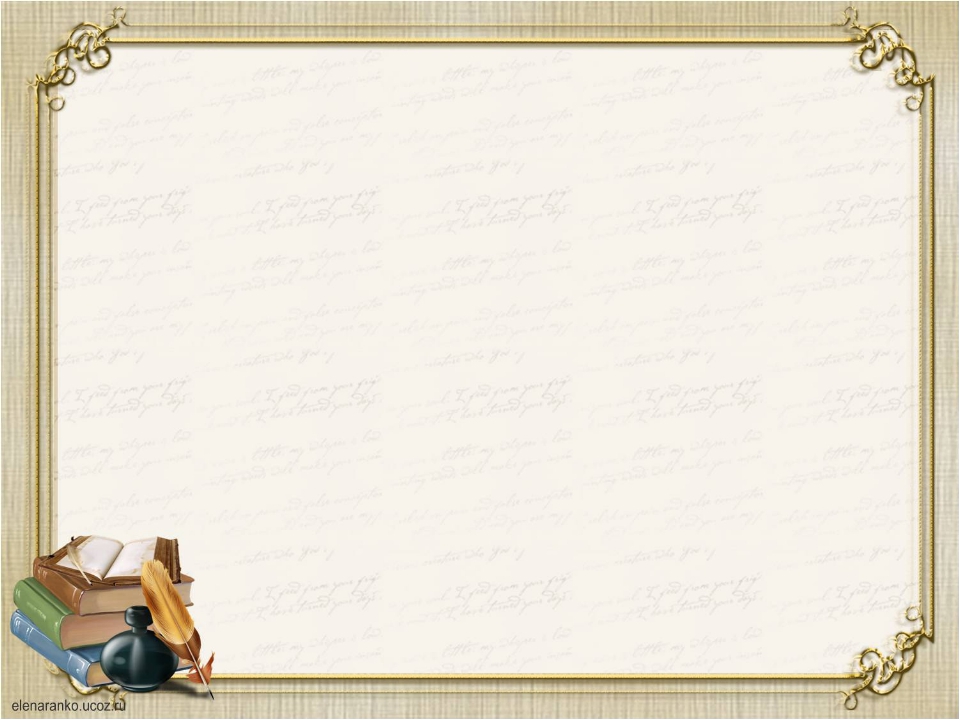 IV. Работа по теме урока.
Личностные умения:
- воспитывать интерес к изучению литературного чтения.
Коммуникативные:
- умение связно отвечать на поставленные вопросы;
- умение слушать учителя и понимать его речь;
- умение слушать и слышать другого.
V. Физминутка.
Коммуникативные:
- умение слушать учителя и понимать его речь.
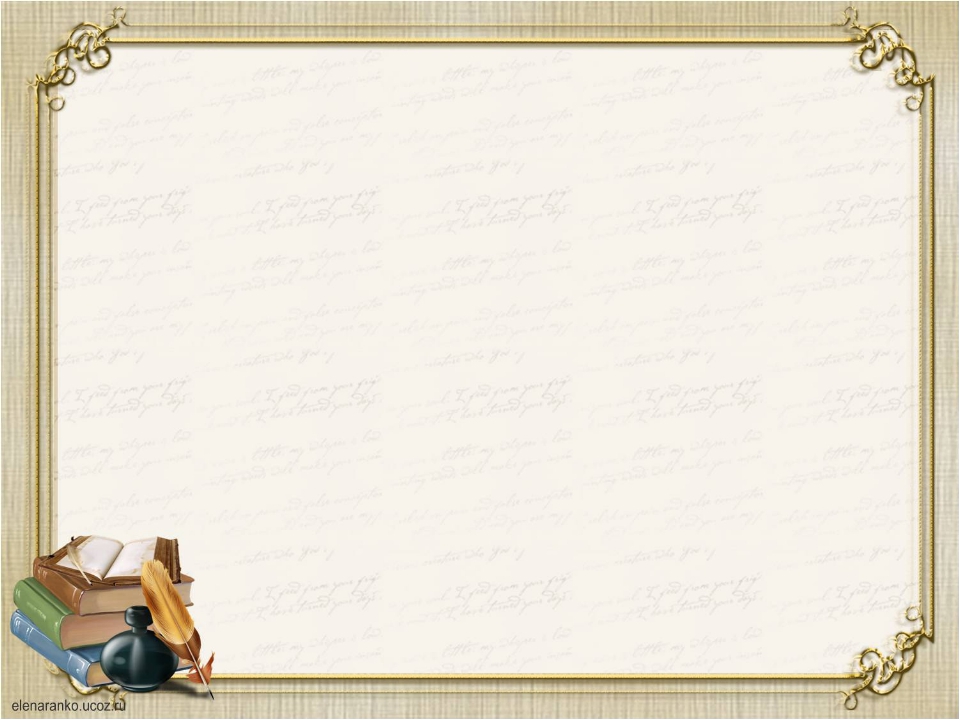 VI. Подготовка к чтению рассказа.
Личностные умения:
- воспитывать чувство сострадания к старшим.
- воспитывать культуру поведения.
Регулятивные умения:
- умение делать умозаключение и аргументировано отстаивать свою точку зрения.
- умение слушать учителя и понимать его речь.
Коммуникативные:
умение связанно отвечать на поставленные вопросы.
VII. Словарная работа.
Коммуникативные умения:
- умение слушать учителя и понимать его речь;
- умение слушать и слышать другого.
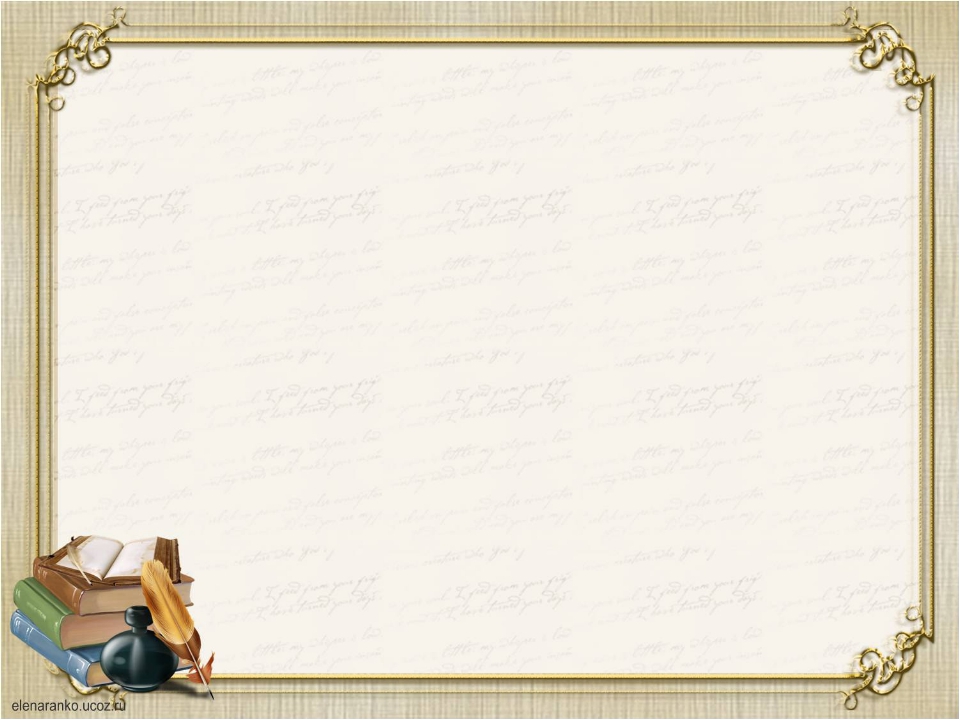 VIII. Чтение рассказа учителем.
Коммуникативные умения:
умение слушать и слышать учителя.
IX. Беседа по восприятию.
Коммуникативные умения:
- умение слушать и слышать другого.
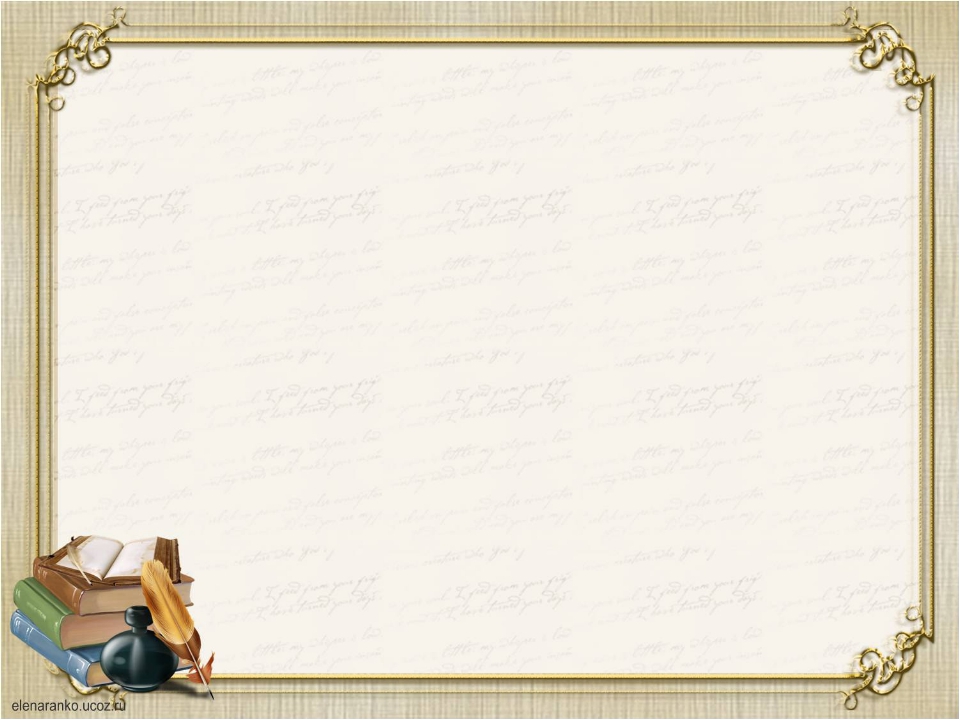 X. Чтение рассказа учащимися.
Регулятивные умения:
-умение правильно и бегло читать;
- умение осознанно и выразительно читать.
XI. Беседа по содержанию.
Предметные умения:
- умение определять главную мысль в рассказе;
- умение давать характеристику главному герою.
Познавательные умения:
- умение сравнивать действия главных персонажей;
- умение характеризовать поступки главных героев;
- умение объяснять смысл заголовка произведения.
Регулятивные умения:
- умение работать с текстом и понимать информацию, данную в тексте.
Коммуникативные умения:
                 - умение связанно отвечать на поставленные вопросы;
                  - умение слушать и слышать другого.
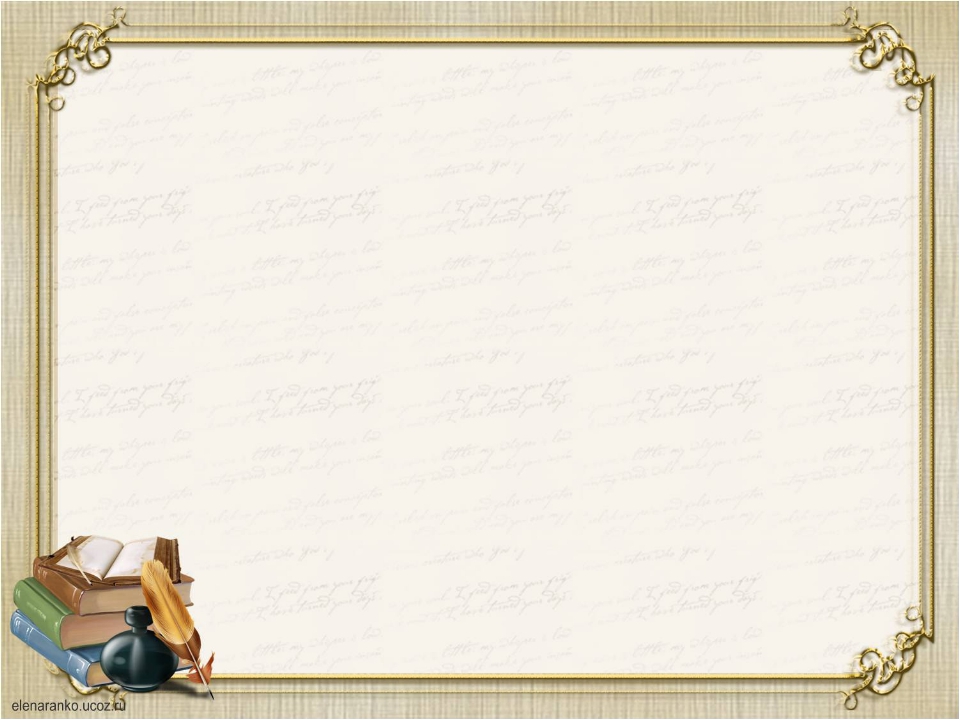 XII. Работа с пословицами.
Предметные умения:
- умение анализировать соответствие темы произведения пословице.
Коммуникативные умения:
- умение объяснять значение пословиц.
У.:
- Соберите пословицы, объясните их смысл. Какая из них больше всего подходит к рассказу Л.Н. Толстого?
     В недружной семье                          и сердце на месте.
     В семье разлад,                                     добра не бывает.
     Когда семья вместе,            так и дело идёт прекрасно.
     В семье согласно,                              так и дому не рад.
     Не будет добра,                             коли в семье вражда.
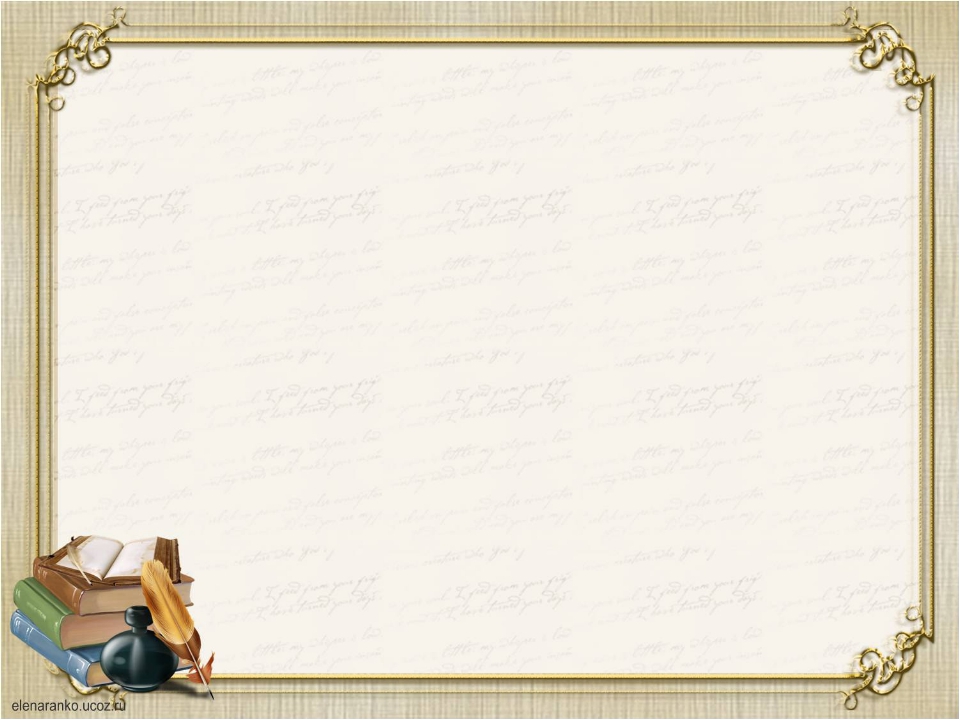 XIII. Сравнение басен И.А. Крылова и рассказа Л.Н. Толстого.
Познавательные умения:
- умение сравнивать.
У.:
- Мы познакомились с рассказом Л.Н.Толстого. Давайте сравним её с баснями И.А.Крылова
(В рассказе  Л. Толстого действующие лица – люди, он написан в прозе. В баснях Крылова действующие лица – животные, они написана в стихотворной форме)
- Что у них общее? (Произведения  поучительные)
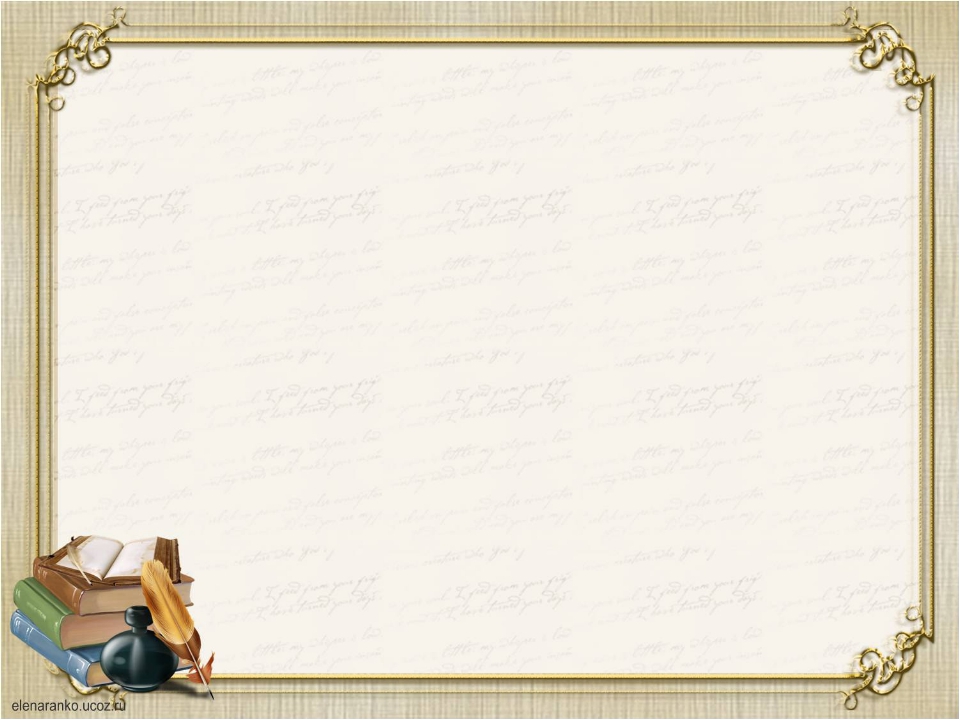 XIV. Итог урока. Рефлексия.
Регулятивные умения:
- умение оценивать собственную работу.
Коммуникативные умения:
-умение связанно отвечать на поставленные вопросы;
- умение слушать учителя и понимать его речь;
- умение слушать и слышать другого.